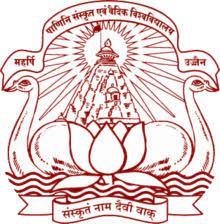 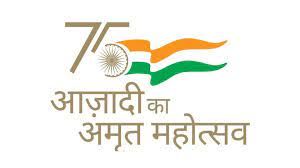 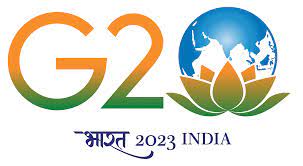 महर्षि पाणिनि संस्कृत एवं वैदिक विश्वविद्यालय देवास रोड उज्जैन
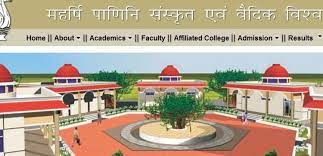 ज्योतिष विभाग
ज्योतिष शास्त्र का संक्षिप्त परिचय
भारतीय संस्कृति में वेद विहित यज्ञादि शुभ कार्यों की समग्र व्यवस्था वेदांग शास्त्रों के माध्यम से सम्पादित होती है। वेदांगों में ज्योतिष को नेत्र रूप में स्वीकार किया गया। है जिसकी पुष्टि निम्नलिखित श्लोक से होती है-		छन्दः पादौ तु वेदस्य, हस्तौ कल्पोऽथ पठ्यते,
 			ज्योतिषामयनं चक्षुर्निरूक्तं श्रोत मुच्यते।
			शिक्षा घ्राणं तु वेदस्य मुखं व्याकरणं स्मृतम्,
 			तस्मात्सांगमधीत्यैव ब्रह्मलोके महीयते।।
			शब्दशास्त्रं मुखं ज्योतिषं चक्षुषी श्रोत्रमुक्तं निरुक्तं च कल्पः करौ।
			या तु शिक्षास्य वेदस्य सा नासिका पादपद्यद्वयं छन्द आद्यैर्बुधैः।।
1. शब्दशास्त्र (व्याकरण शास्त्र )को मुख
			2. ज्योतिष शास्त्र को चक्षु 
			3. निरुक्त कर्ण 
			4. शिक्षा नासिका 
			5. छन्द शास्त्र को पाद 
			6. कल्प हाथ
वेद चक्षु किलेदं स्मृतं ज्योतिषं मुख्यतया चाङ्गमध्येस्य तेनोच्यते।
संयुतऽपीतरैः कर्णनासादिभिश्चक्षुषाऽङ्गेन हीनो न किञ्चित्करः।।
हमारे सनातन परम्परा मे वेदविहित यज्ञादि कार्यों का शुभ काल निर्धारण ज्योतिशशास्त्र द्वारा ही किया जाता है। इस सम्बन्ध में यह उक्ति अत्यन्त प्रसिद्ध है। जैसा कि कहा गया है –
		वेदा हि यज्ञार्थमभिप्रवृत्ताः कालानुपूर्वा विहिताश्च यज्ञाः।
		तस्मादिदं कालविधान शास्त्रं यो ज्योतिषं वेद स वेद यज्ञम्॥
	
	अतः हम कह सकते है कि काल के महत्व को देखते हुए ज्योतिषशास्त्र को ऋषियों द्वारा उच्चतम स्थान प्रदान किया गया है।
इस शास्त्र में काल के सूक्ष्मातिसूक्ष्म अव्यवों से लेकर वृहद् अव्यवों की चर्चा मिलती है। अत: सिद्ध होता है कि ज्योतिष शास्त्र का वेदांग में प्रमुख स्थान है। 
   ज्योतिष शास्त्र के प्रवर्तक
		सूर्यः पितामहो व्यासो वसिष्ठोऽत्रिः पराशरः,
 
		कश्यपो नारदो गर्गो मरिचिर्मनुरंगिरा:।
 
		लोमशो पौलिशश्चैव च्यवनो यवनो भृगुः
 
		शौनकोऽष्टादशश्चैते ज्योतिः शास्त्रप्रवर्तकाः।
ज्योतिष शास्त्र के भेद
ज्योतिष
1सिद्धान्त (गणित) 		
			 
			 
			 2संहिता
3होरा
सिद्धान्त 
          तन्त्र   
	       करण
जातक 
	ताजिक      मुहुर्त 
		             प्रश्न 
			         केरलीय
सिद्धान्त
त्रुट्यादि प्रलयान्त कालगणना मान प्रभेदः क्रमा 
च्चारश्च द्युषदां द्विधा च गणितं प्रश्नस्तथा सोत्तराः। 
भूधिष्ण्यग्रहसंस्थितैश्च कथनं यन्त्रादि यत्रोच्यते
 सिद्धान्तः स उदाहृतोत्र गणितस्कनध प्रबन्धे बुधैः ।।

 अर्थात् ज्योतिषशास्त्र के अन्तर्गत सूक्ष्मातिसूक्ष्म काल की गणना एवं मानों के    भेद ग्रहणों के चार व्यक्त एवं अव्यत द्विविध गणित, ग्रह नक्षत्रों से सम्बन्धित विभिन्न प्रश्नों के उत्तर ग्रही नक्षत्रों की गति एवं स्थिति तथा यन्त्र परिचय आदि का वर्णन जिसमें हो उस स्कन्ध को गणि या सिद्धान्त नाम से अभिप्रेत किया जाता है। इसके अतिरिक्त इस स्कन्ध में सृष्टि विचार प्रमेयविवरण खगोल एवं
भूगोल सम्बन्धी चिन्तन वेध यन्त्रों सम्बन्धी विचार ग्रहण सम्बन्धी  विवेचनीय तथ्यों का विवेचन दिग, देश, काल गणनादि विषयों का सैद्धान्तिक एवं तत्वों का विवेचन उपलब्ध है।
2. संहिता
	संहिता स्कन्ध में ग्रह नक्षत्रों के द्वारा भू-पृष्ठ पर पढ़ने वाले सामूहिक प्रभाव का विवेचन किया जाता है। इस स्कन्ध को भौतिक एवं वैश्विक ज्योतिष भी कहा जाता है। संहिता स्कन्ध के विषय में आचार्य वराहमिहिर कहते हैं कि-
 		
ज्योतिः शास्त्रमनेकभेदविषयं स्कनधत्रयाधिष्ठितं ।
तत्कास्त्र्योपनयस्य नाम मुनिभिः संकीत्र्यते संहिता।।
अर्थात् सिद्धान्त और होरा का सम्मिलित रूप में विवेचन ही संहिता है। जिसमें वक्ष्यमाण विषय का वर्णन होता है उसी का नाम संहिता है। सूर्य आदि ग्रहों के संचार, उस संचार में होने वाला ग्रहों का स्वभाव, विकार, विम्ब का परिमाण, वर्ण, किरण, किरण उध्र्वाधोगामी तोरण, उदय, अस्त, मार्ग, मार्गान्तर वक्र, ग्रहों की भक्ति, नक्षत्रों के व्यूह, ग्रह समागम, अंक विद्या, वास्तु विद्या, वातचक्र, प्रतिमा प्रतिष्ठा, उदगार्गल, निराजन, दीप लक्षण, संसार के प्रत्येक पुरुष और राजाओं में पूर्वोक्त प्रत्येक लक्षण का विचार एकाग्रचित होकर दैल के द्वारा शुभाशुभ फल कथन का मनन, चिंतन, अध्ययन ही इस स्कंध में वर्णित है। इसमें ह गति, गह युति, मेघ लक्षण, वृष्टि विचार, उल्का विचार, भूकम्प विचार, जल शोधन, विभिन्न शकुलों का विचार, वास्तु विद्या तथ ग्रहणादि का समस्त चरार जगत पर पड़ने
वाला सामूहिक प्रभाव का विचार किया जाता है। संहिता के विषयों को मुख्यतया तीन रूपों में विभक्त किया गया है। 
पंचांग विषयक
 राष्ट्र विषयक 
 व्यक्ति विषयका
(1) पंचांग विषयक
 
तिथि वासर नक्षत्रे योग: करणमेव च।
 
इति पंचांगमाख्यातं व्रतपर्वनिदर्शकम्।।
 
तिथि, वार, नक्षत्र योग, करण के द्वारा समष्टिगत चिंतन पंचांग विषयक संहिता के विषय होते हैं। इसके अन्तर्गत मुहूर्त आदि का विधान होता है।
(2) राष्ट्र विषयक
	प्राकृतिक उत्पात, भूकम्प, वर्षा आदि विषयों का चिन्तन राष्ट्रविषयक संहिता विभागा 
  में आता है।
 
(3) व्यक्ति विषयक
 
	यात्रा- शकुन, स्त्री-पुरुष लक्षण का चिन्तन आदि के विषय इसमें रखे जाते हैं।	
	होरा 	  
		   होरेत्य होरात्र विकल्पमेके वांछन्ति पूर्वापर वर्ण लोपात्। 
 कर्माजिं पूर्वभवे सदादि यत्तस्य पंक्ति समभिव्यनक्ति।।
ज्योतिष शास्त्र का महत्व
विनैतदखिलं कार्यं श्रौतस्मार्तं न सिद्ध्यति ।

		यथा शिखा मयूराणां नागाणां मणयो यथा।
		तद्वद्वेदांगशास्त्राणां ज्योतिषां मूर्ध्नि संस्थितम्।।